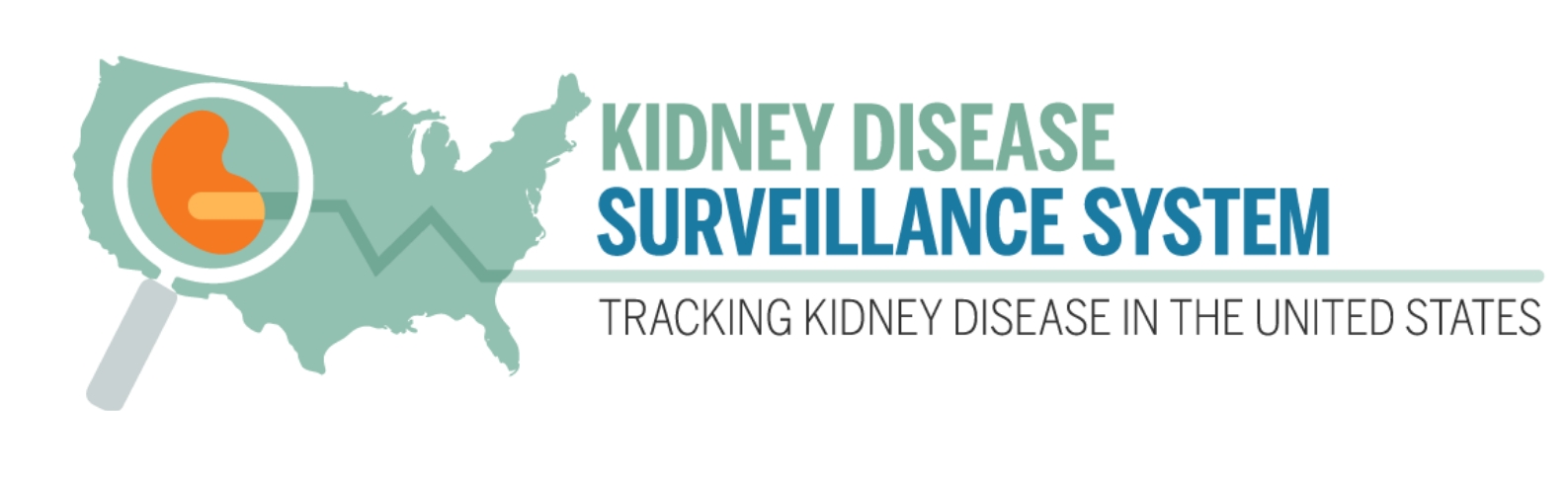 Trends in Testing of Serum Creatinine, Albuminuria, and Lipid Levels among Commercially Insured Patients with Diagnosed CKD
The prevalence of patients receiving testing for serum creatinine, lipid levels, and urine albumin to creatinine ratio during the same calendar year was 15.1% in 2007 and 27.7% in 2020. Prevalence of testing was more common in older age groups and was more than twice as high for patients with than without diabetes. Patients with hypertension were approximately twice as likely to receive all three tests than those without hypertension. Patients with CKD stages 3 and 4 tended to have a higher prevalence of receiving all three tests.

Data Source: Clinformatics Commercial
https://nccd.cdc.gov/CKD/detail.aspx?Qnum=Q789
Trends in Testing of Serum Creatinine, Albuminuria, and Lipid Levels among Commercially Insured Patients with Diagnosed CKD, Overall
Trends in Testing of Serum Creatinine, Albuminuria, and Lipid Levels among Commercially Insured Patients with Diagnosed CKD, by Age
Trends in Testing of Serum Creatinine, Albuminuria, and Lipid Levels among Commercially Insured Patients with Diagnosed CKD, by Sex
Trends in Testing of Serum Creatinine, Albuminuria, and Lipid Levels among Commercially Insured Patients with Diagnosed CKD, by Race/Ethnicity
Trends in Testing of Serum Creatinine, Albuminuria, and Lipid Levels among Commercially Insured Patients with Diagnosed CKD, by CKD Stage
Trends in Testing of Serum Creatinine, Albuminuria, and Lipid Levels among Commercially Insured Patients with Diagnosed CKD, by Diabetes
Trends in Testing of Serum Creatinine, Albuminuria, and Lipid Levels among Commercially Insured Patients with Diagnosed CKD, by Hypertension